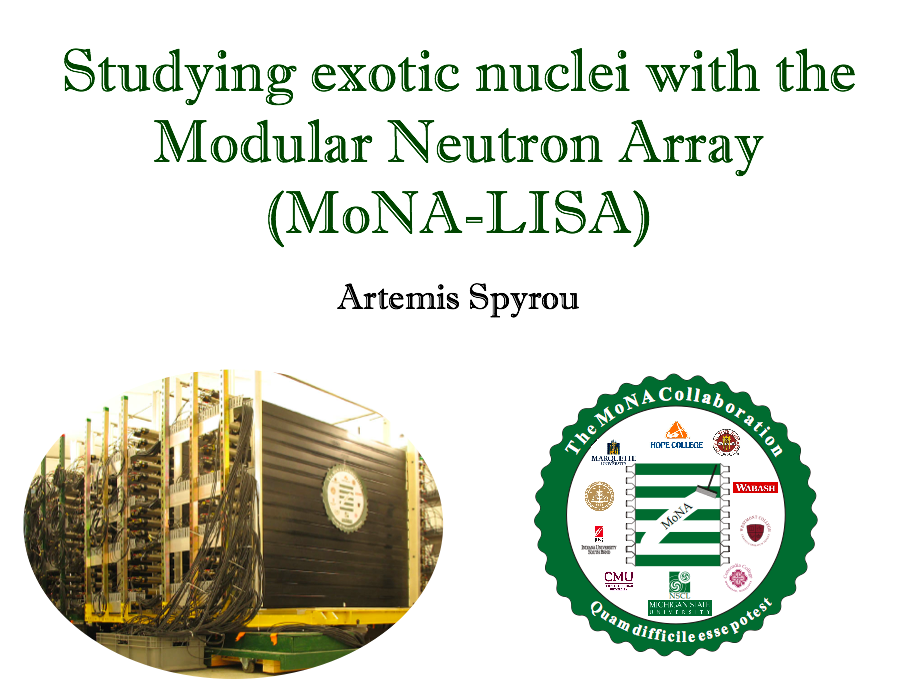 Zach Kohley
July 25, 2014
1
Zach Kohley, PAN2014
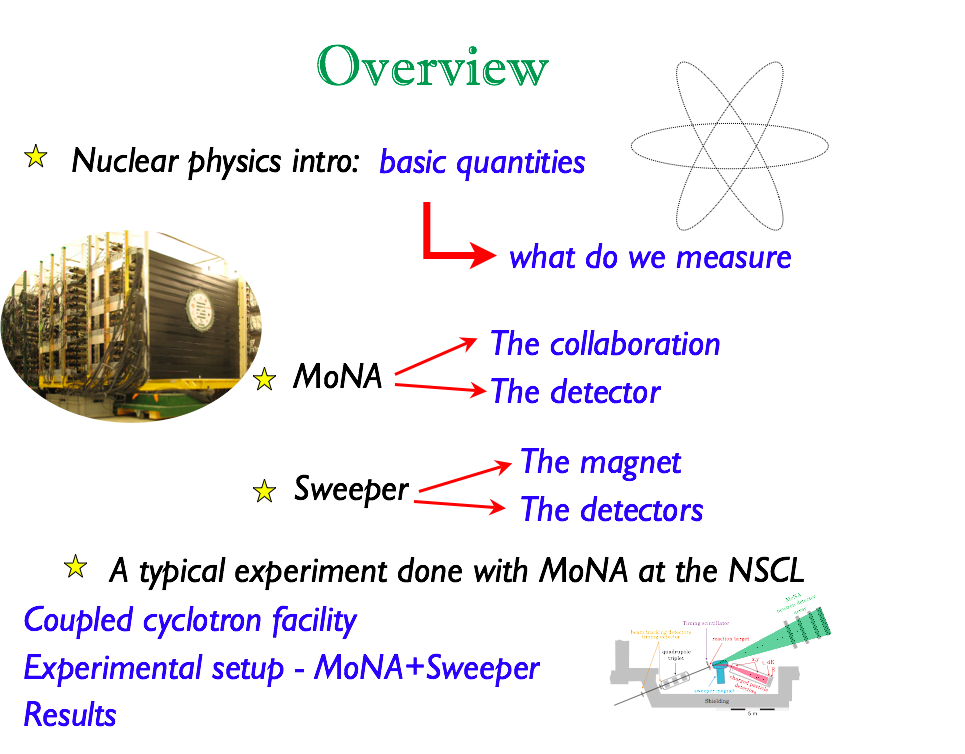 July 25, 2014
2
Zach Kohley, PAN2014
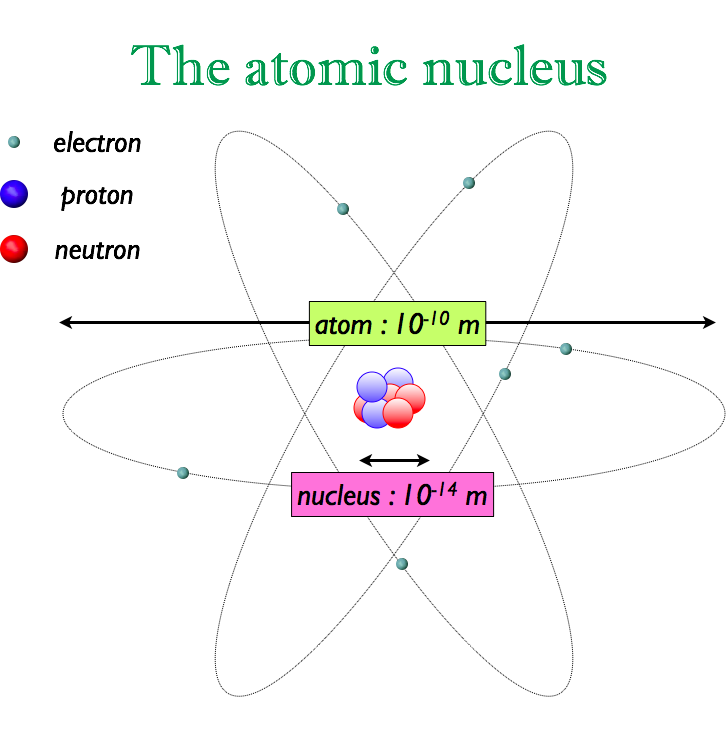 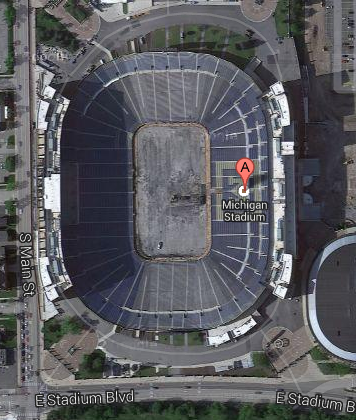 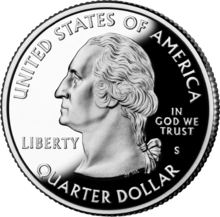 July 25, 2014
3
Zach Kohley, PAN2014
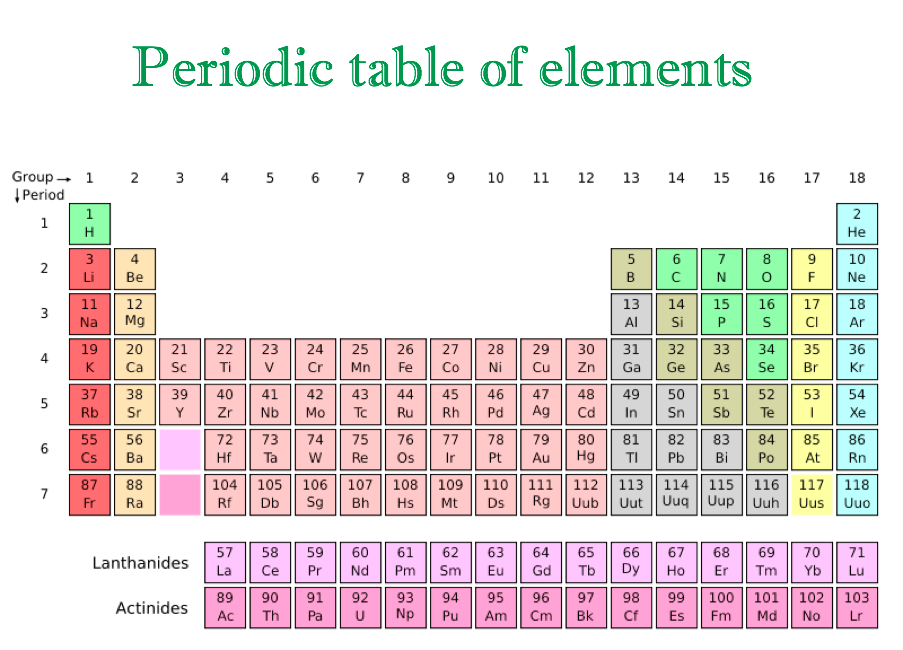 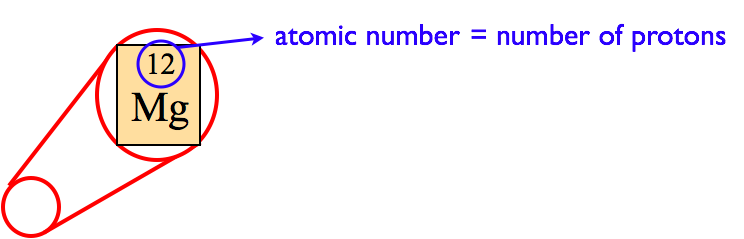 July 25, 2014
4
Zach Kohley, PAN2014
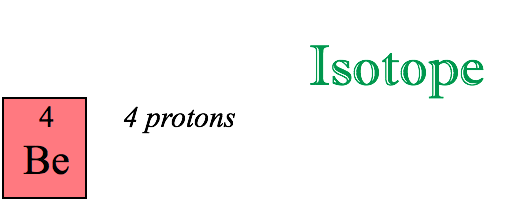 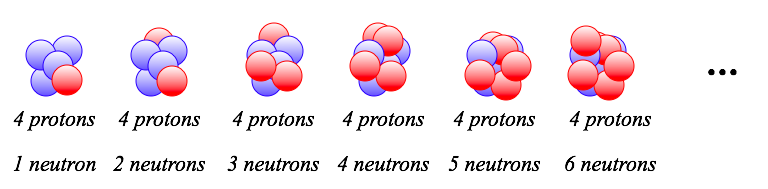 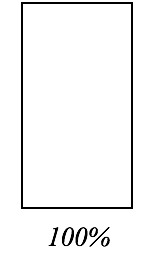 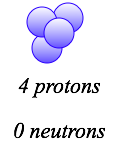 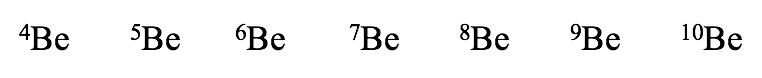 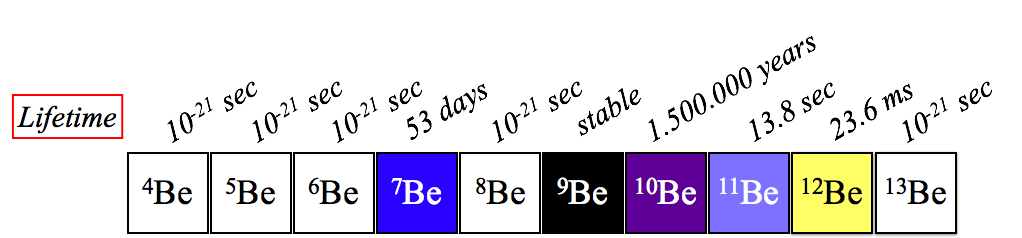 0.000000000000000000001 seconds
July 25, 2014
5
Zach Kohley, PAN2014
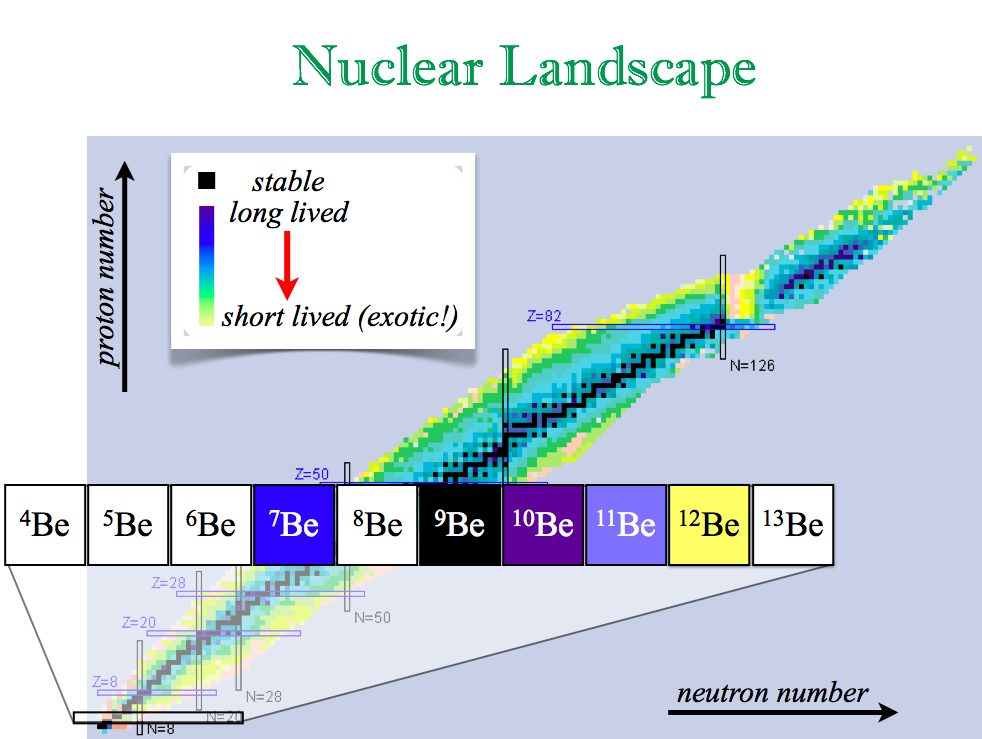 July 25, 2014
6
Zach Kohley, PAN2014
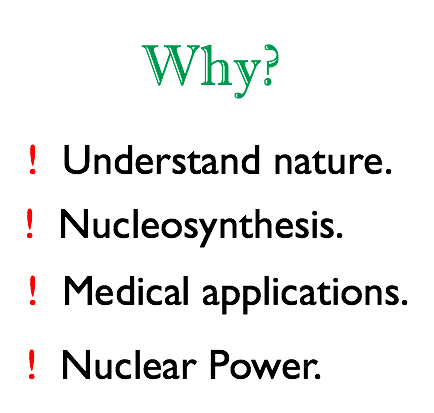 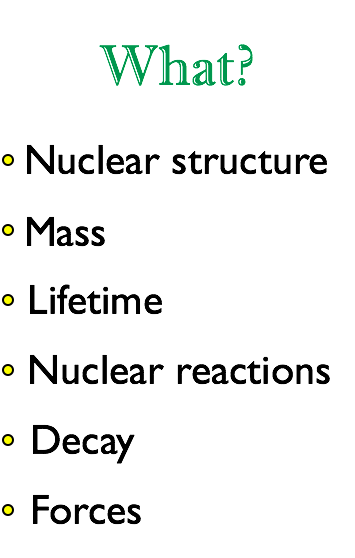 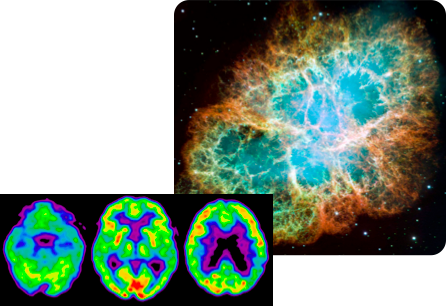 July 25, 2014
7
Zach Kohley, PAN2014
Chart of nuclides

Height represents the “instability”
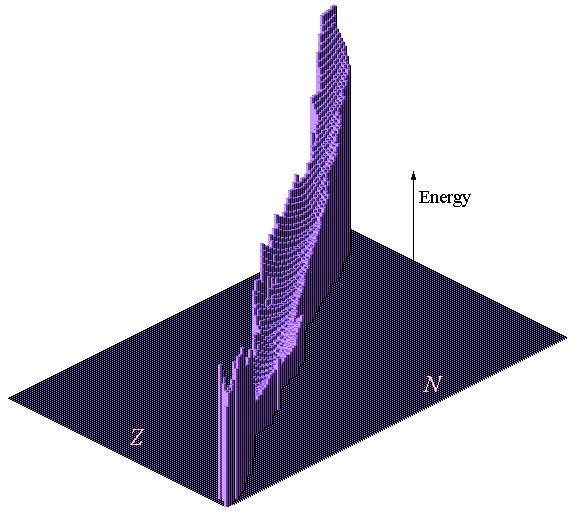 July 25, 2014
8
Zach Kohley, PAN2014
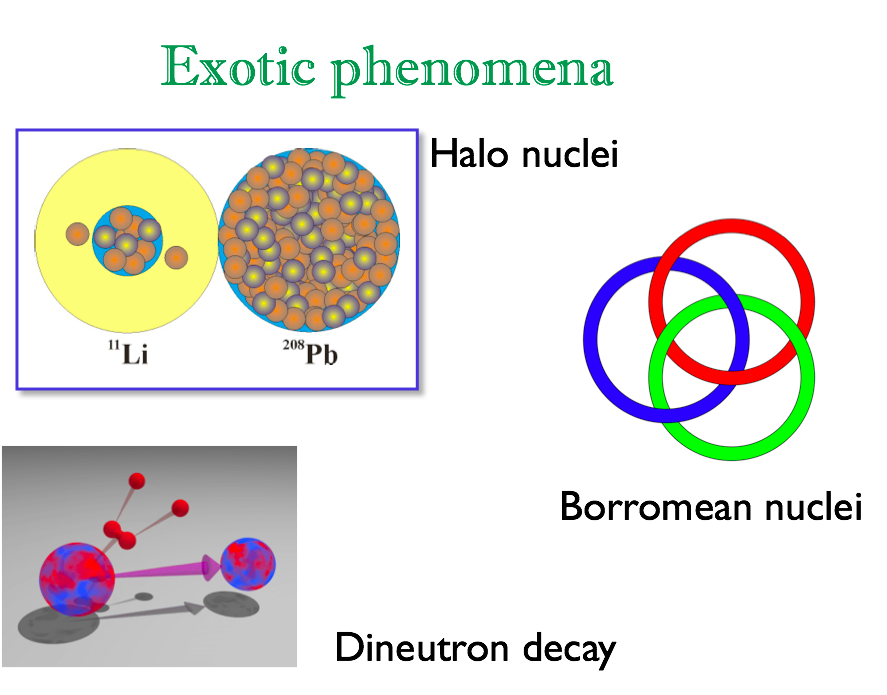 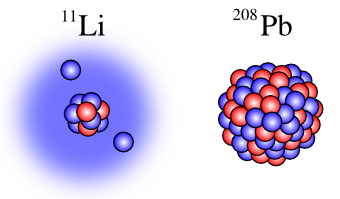 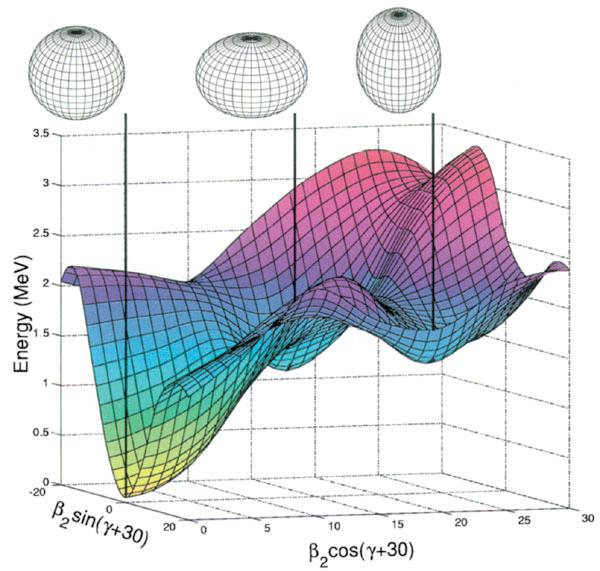 Shape Coexistence
July 25, 2014
9
Zach Kohley, PAN2014
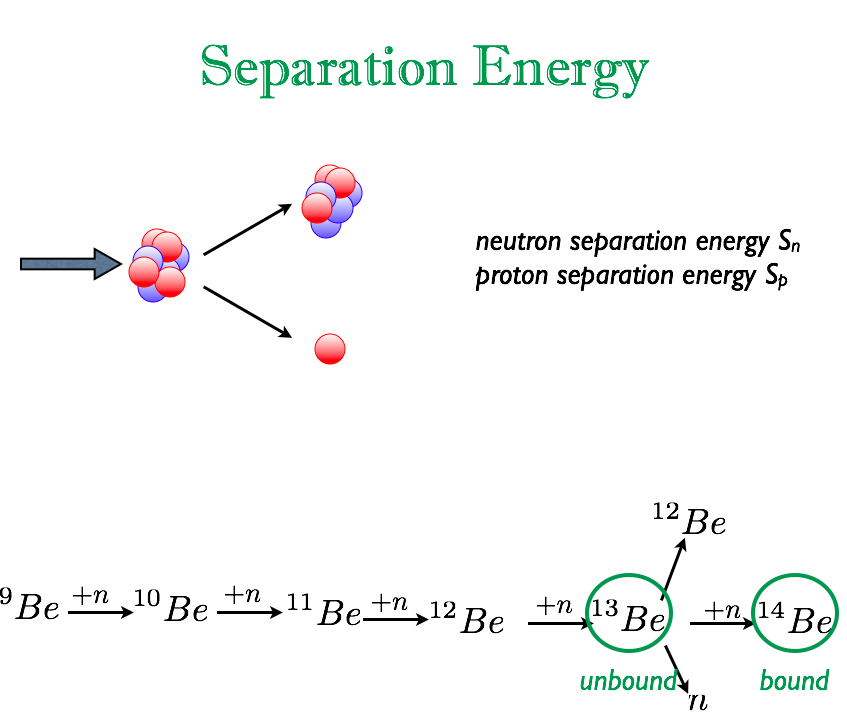 12Be
13Be
Sn = M12Be + Mn – M13Be
n
Amount of energy we need to give to the nucleus to remove one of its neutrons(protons).
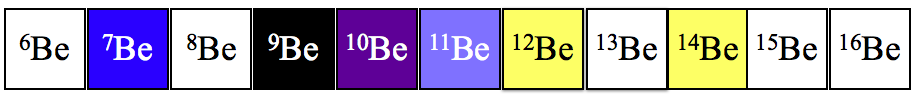 Bound:	 Sn > 0 MeV
Unbound:	 Sn < 0 MeV
n
n
12Be
14Be
14Be
2n
July 25, 2014
10
Zach Kohley, PAN2014
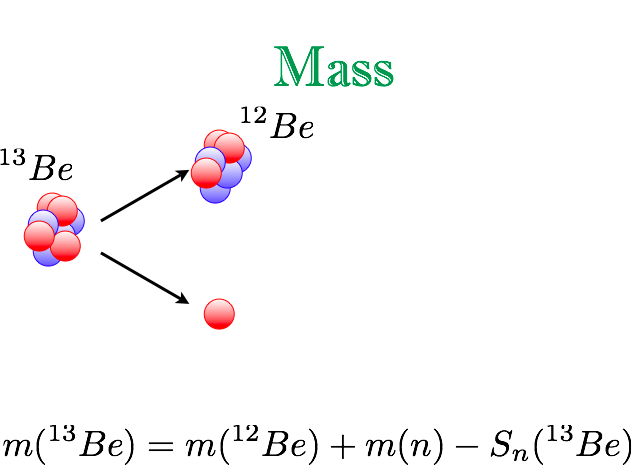 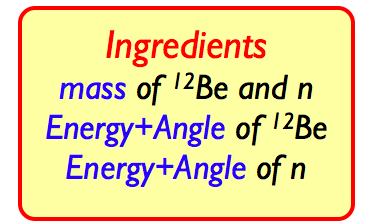 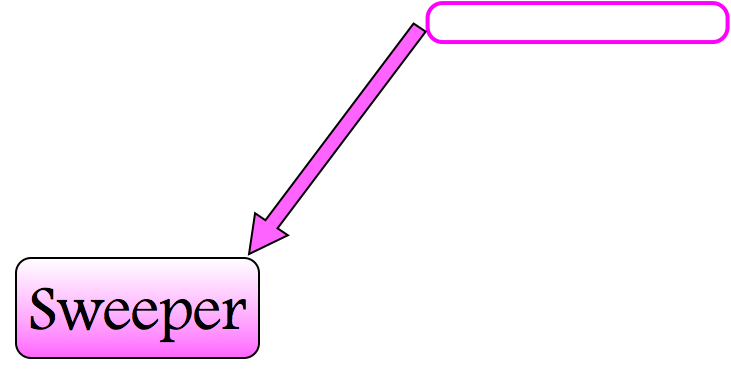 Unbound
Sn < 0 MeV
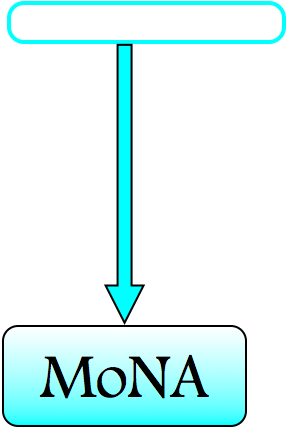 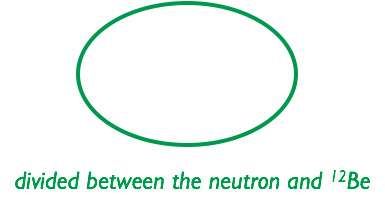 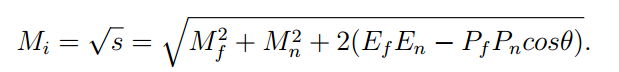 July 25, 2014
11
Zach Kohley, PAN2014
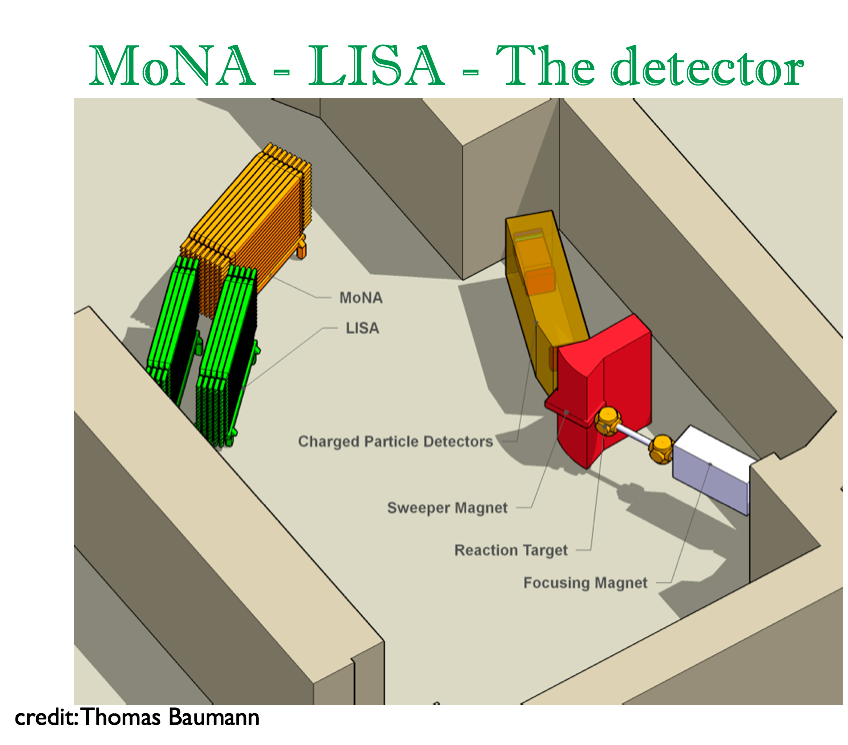 July 25, 2014
12
Zach Kohley, PAN2014
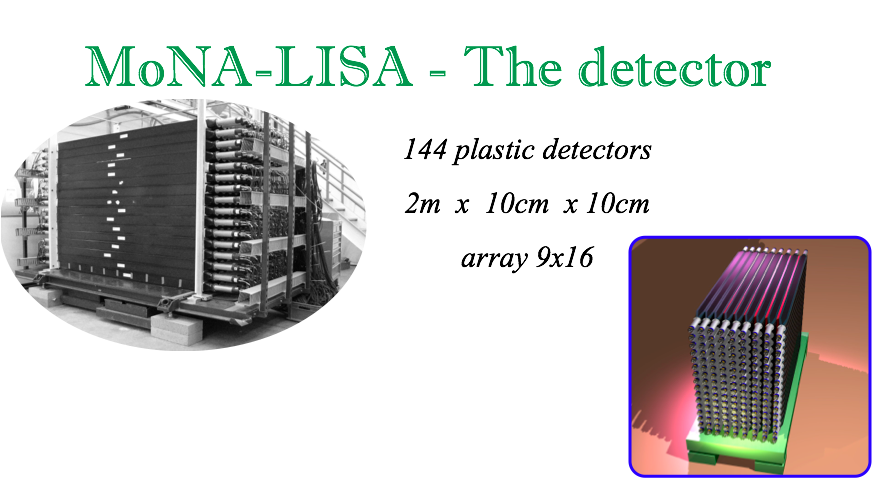 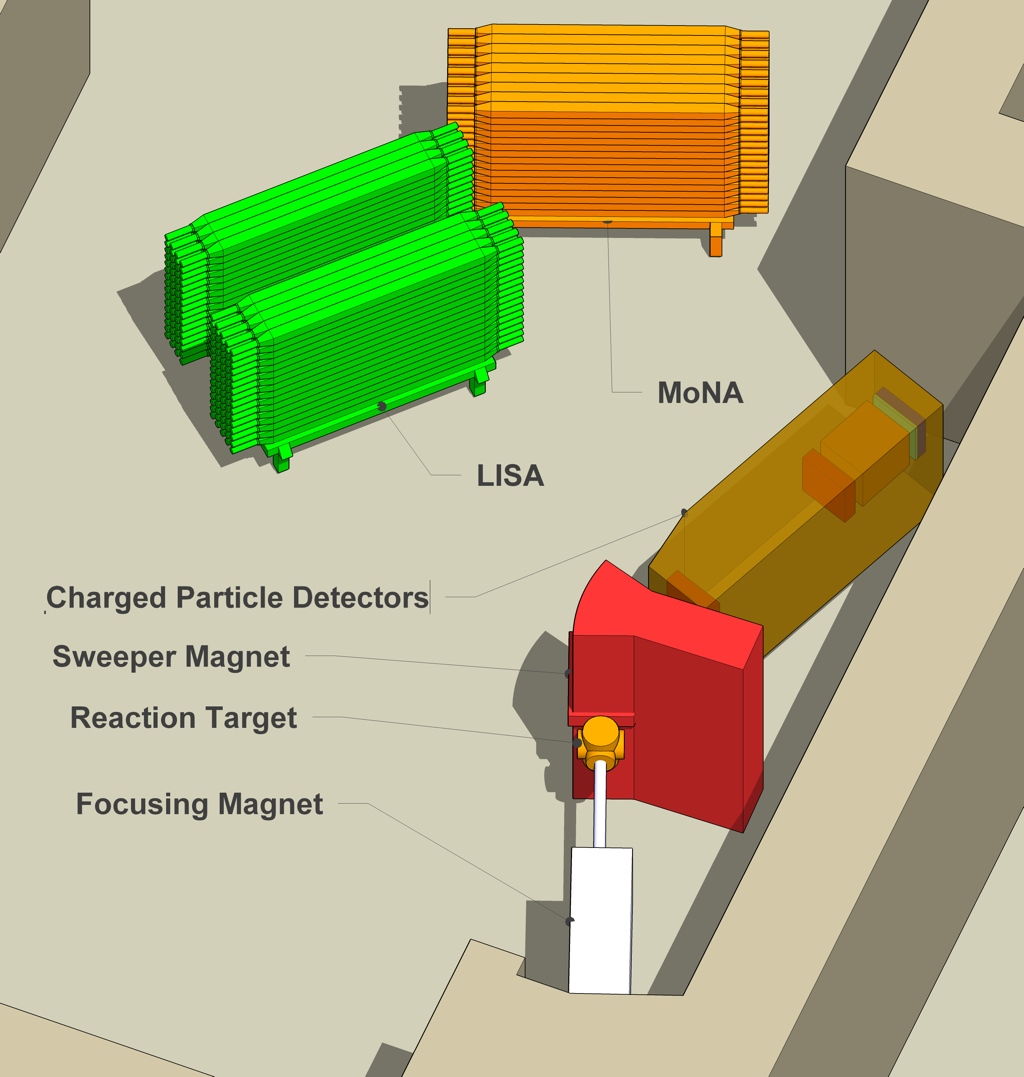 July 25, 2014
13
Zach Kohley, PAN2014
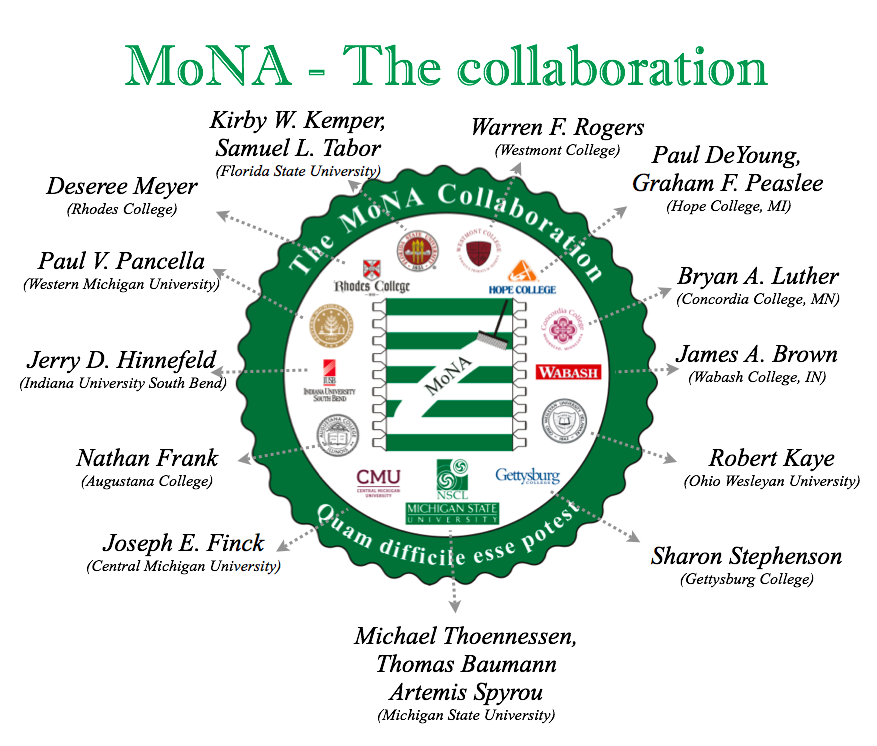 Me
July 25, 2014
14
Zach Kohley, PAN2014
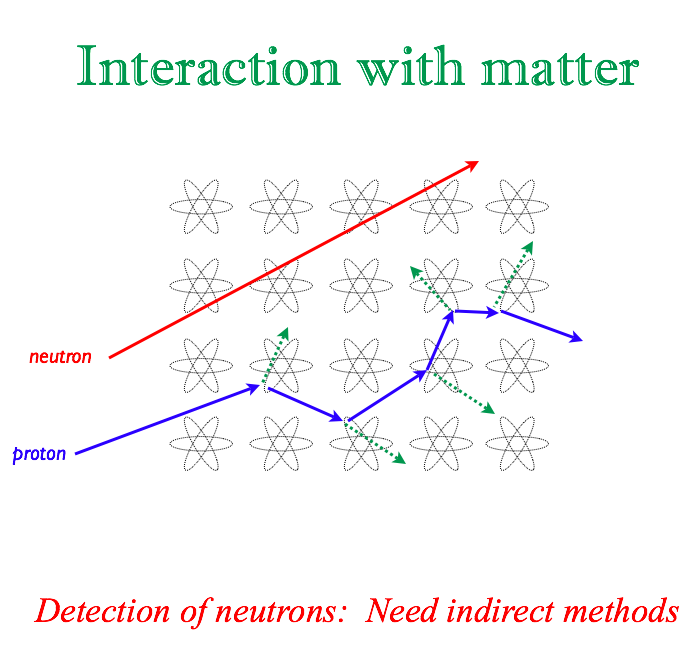 July 25, 2014
15
Zach Kohley, PAN2014
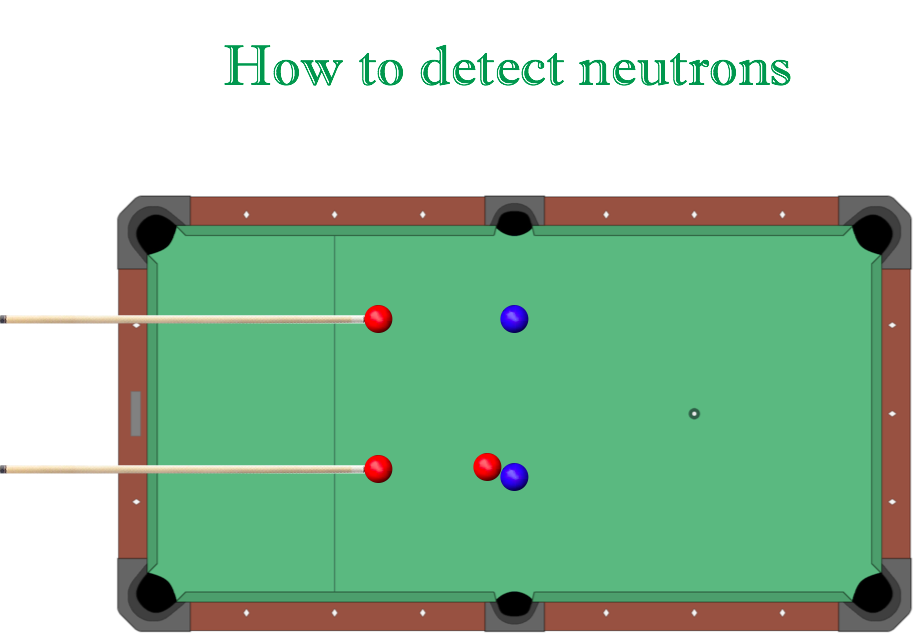 July 25, 2014
16
Zach Kohley, PAN2014
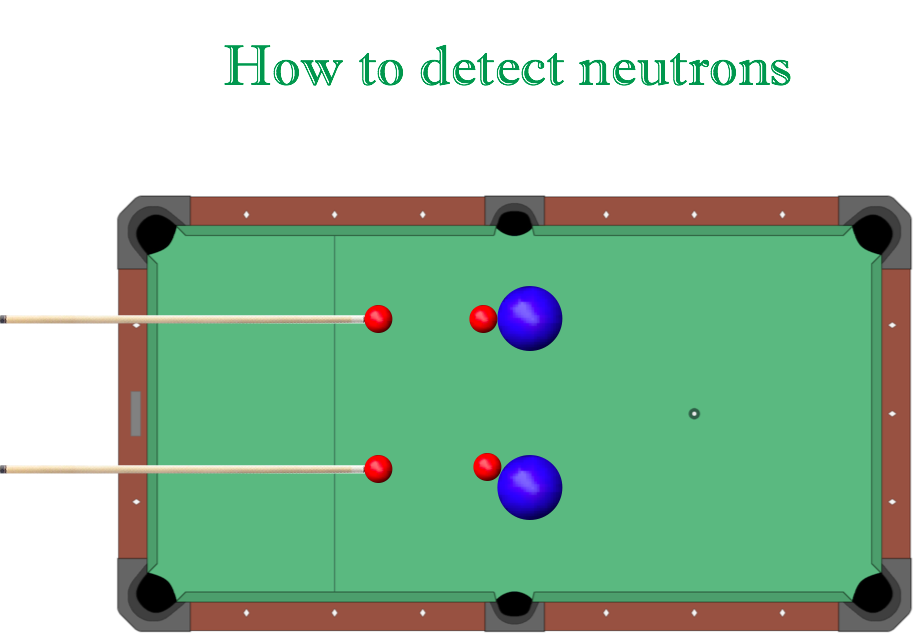 July 25, 2014
17
Zach Kohley, PAN2014
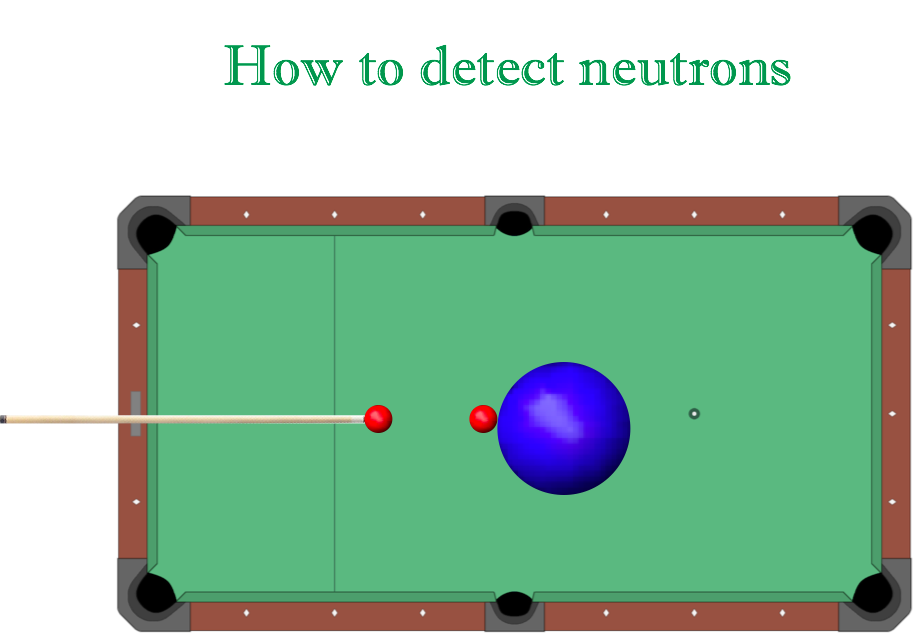 July 25, 2014
18
Zach Kohley, PAN2014
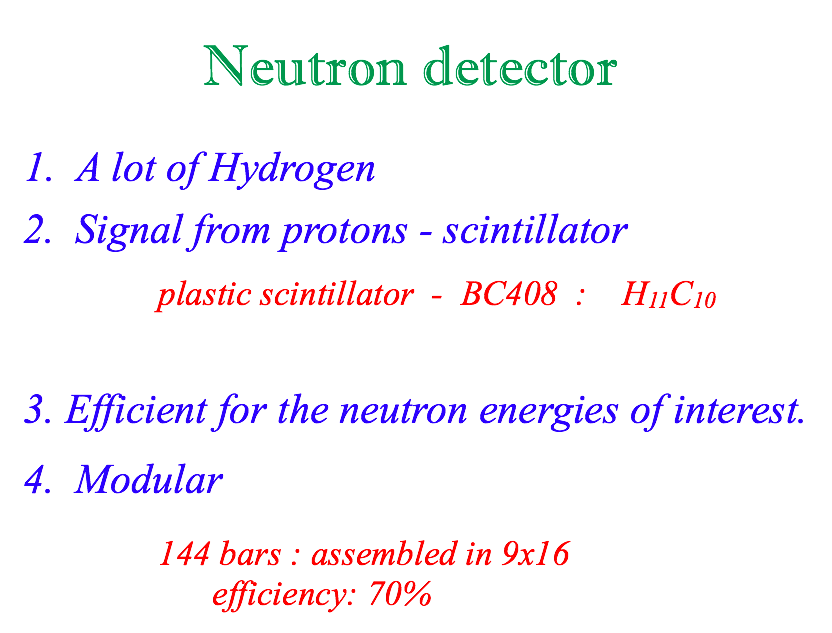 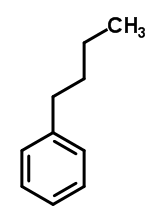 July 25, 2014
19
Zach Kohley, PAN2014
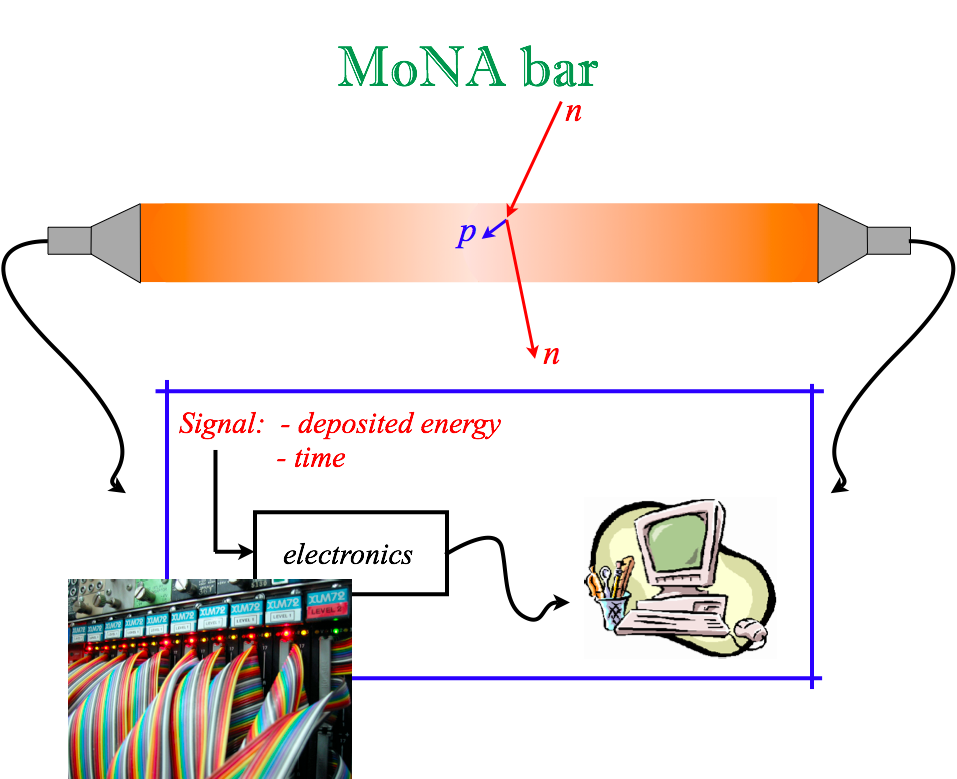 Cosmic Rays for calibration
July 25, 2014
20
Zach Kohley, PAN2014
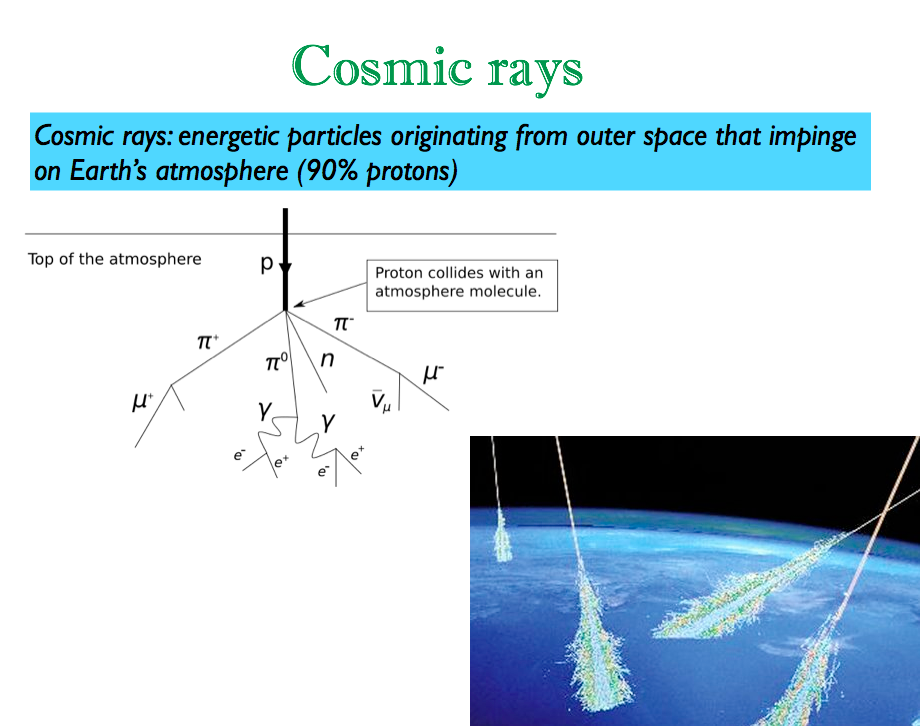 1 GeV = 10,000 per m2 per second

1 TeV = 1 per m2 per second
July 25, 2014
21
Zach Kohley, PAN2014
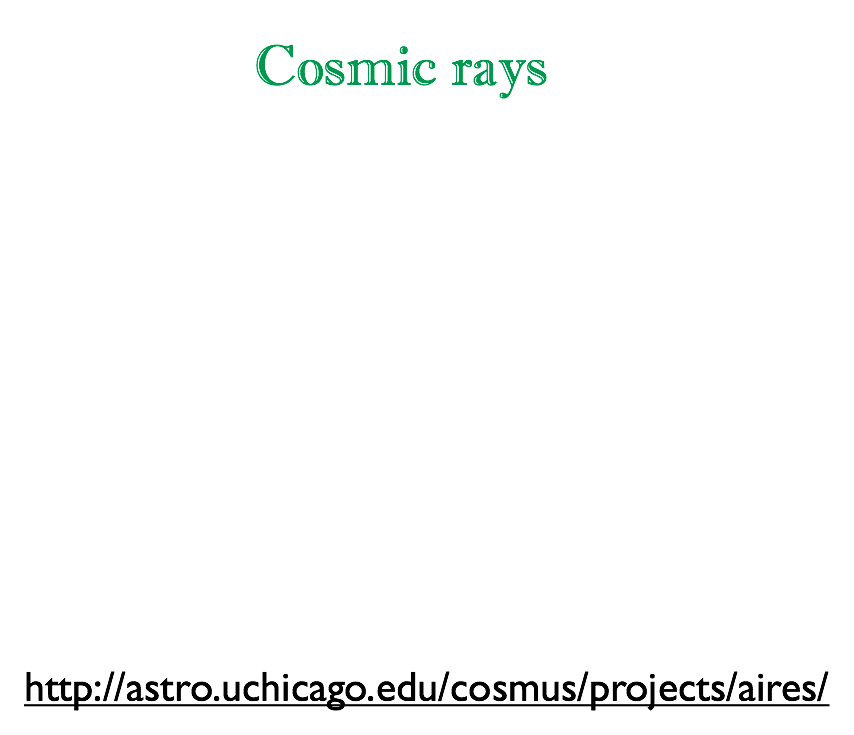 1TeV proton hitting the atmosphere
July 25, 2014
22
Zach Kohley, PAN2014
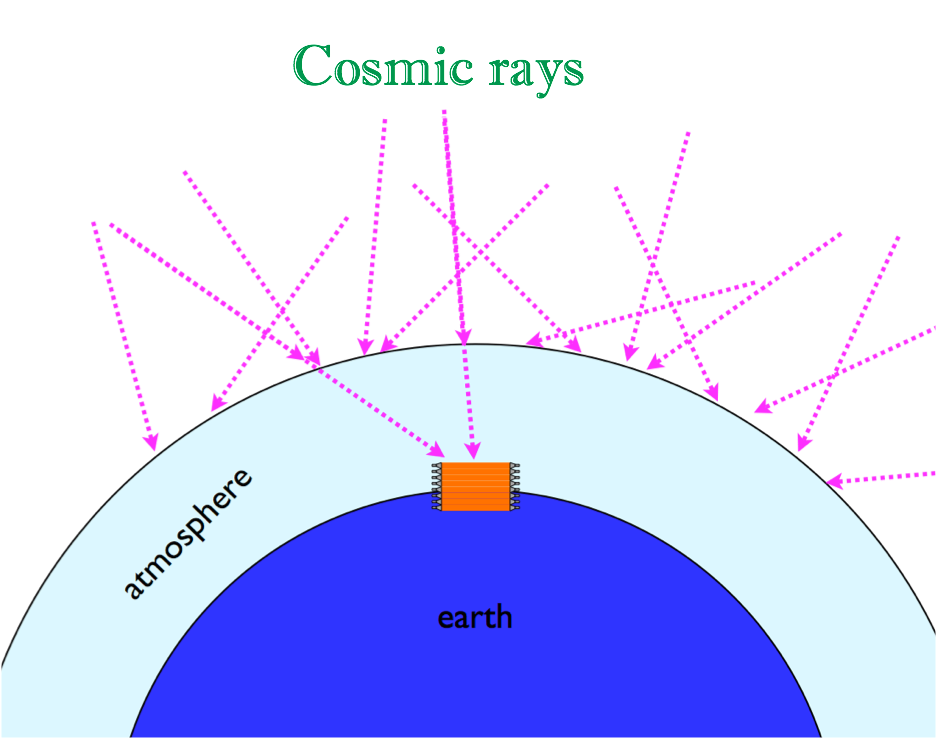 July 25, 2014
23
Zach Kohley, PAN2014
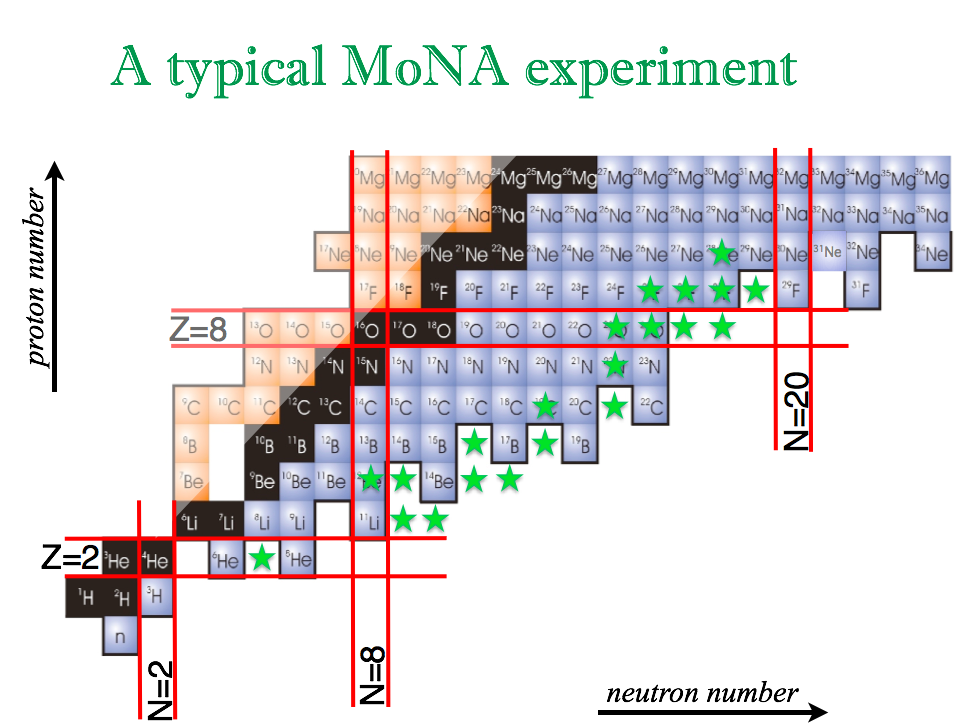 July 25, 2014
24
Zach Kohley, PAN2014
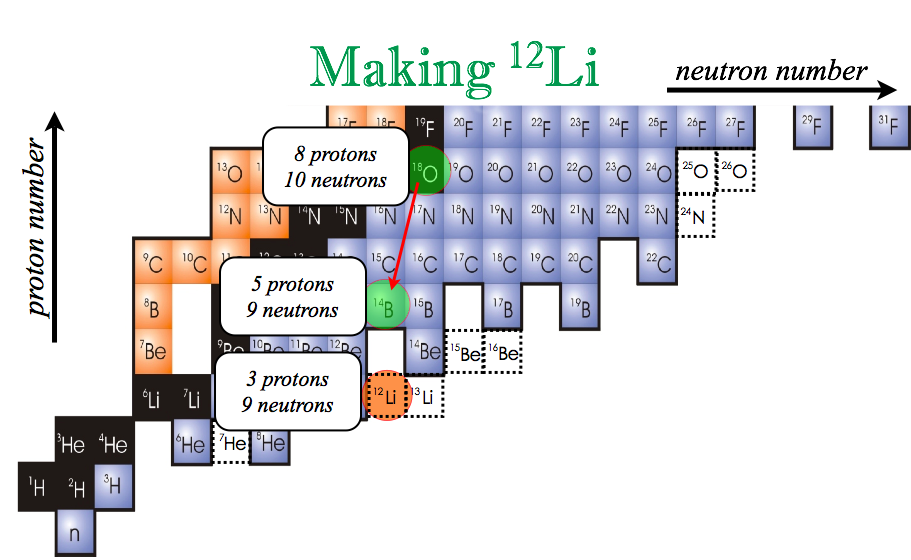 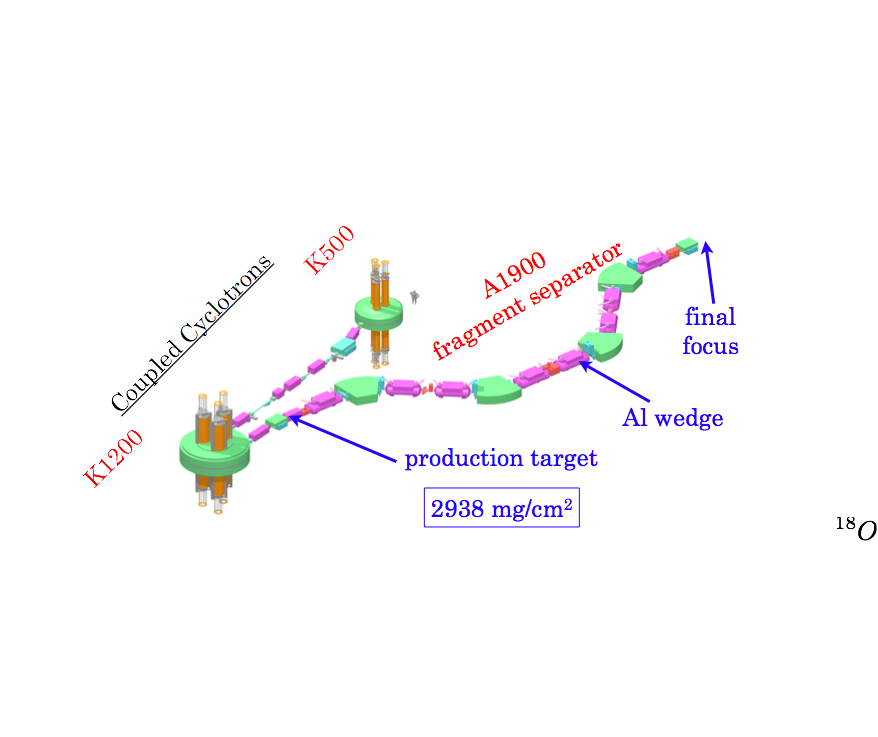 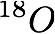 July 25, 2014
25
Zach Kohley, PAN2014
Variations
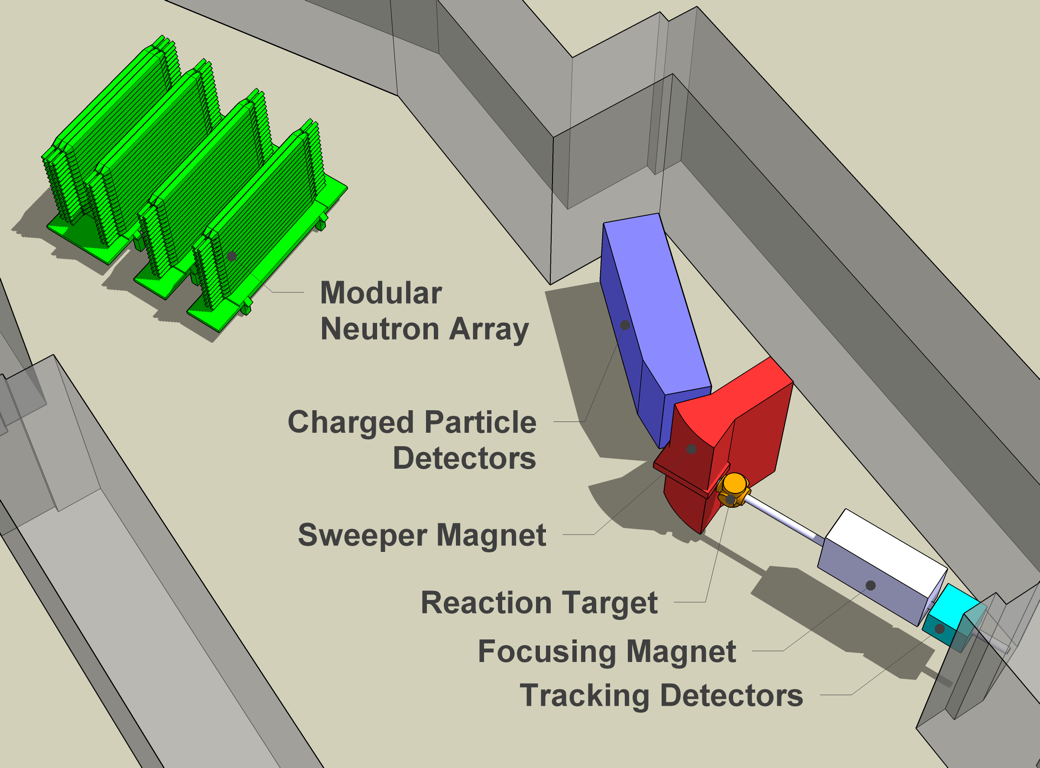 Charged fragment
n
n
beam
July 25, 2014
26
Zach Kohley, PAN2014
Variations
Include gamma ray detection
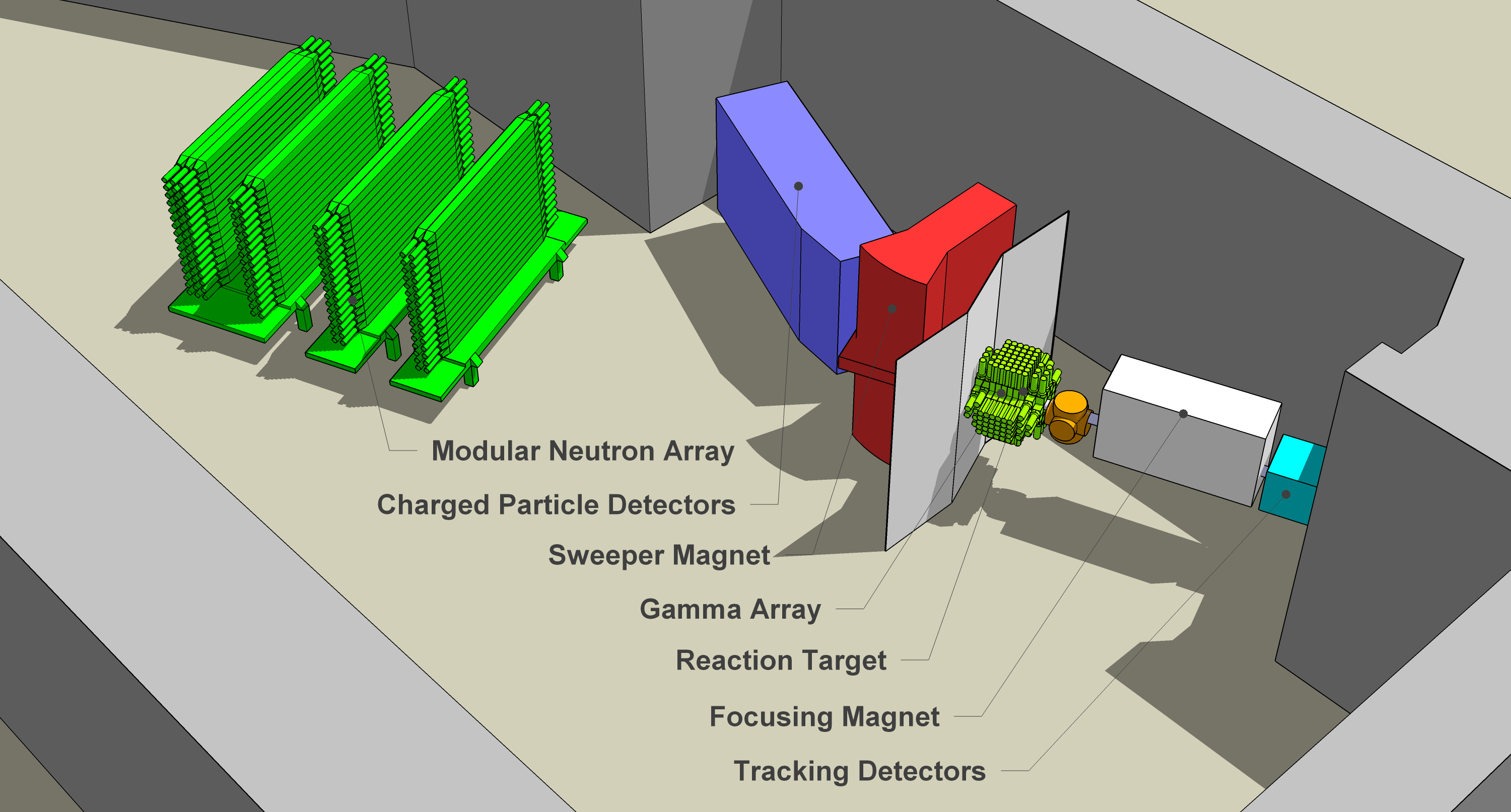 Charged 
fragment
γ
γ
n
29N beam
48Ca
γ
γ
29Ne
n
28F
n
28F
γ
n
27F(+γ)
27F+n
July 25, 2014
27
Zach Kohley, PAN2014
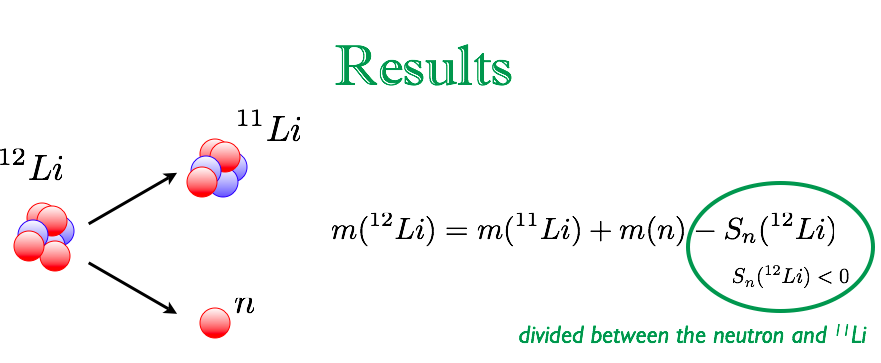 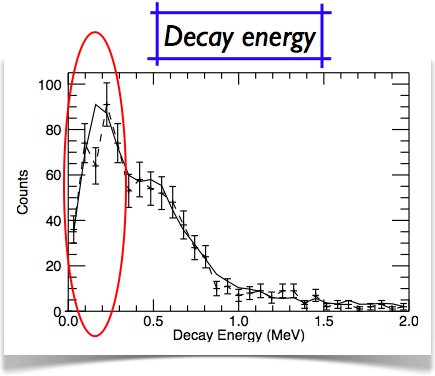 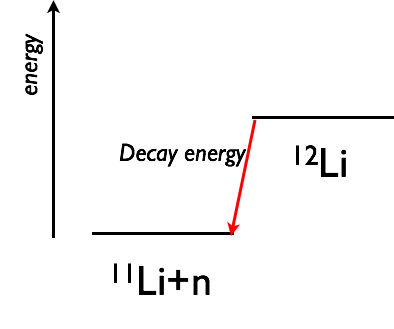 July 25, 2014
28
Zach Kohley, PAN2014
Dineutron
n1
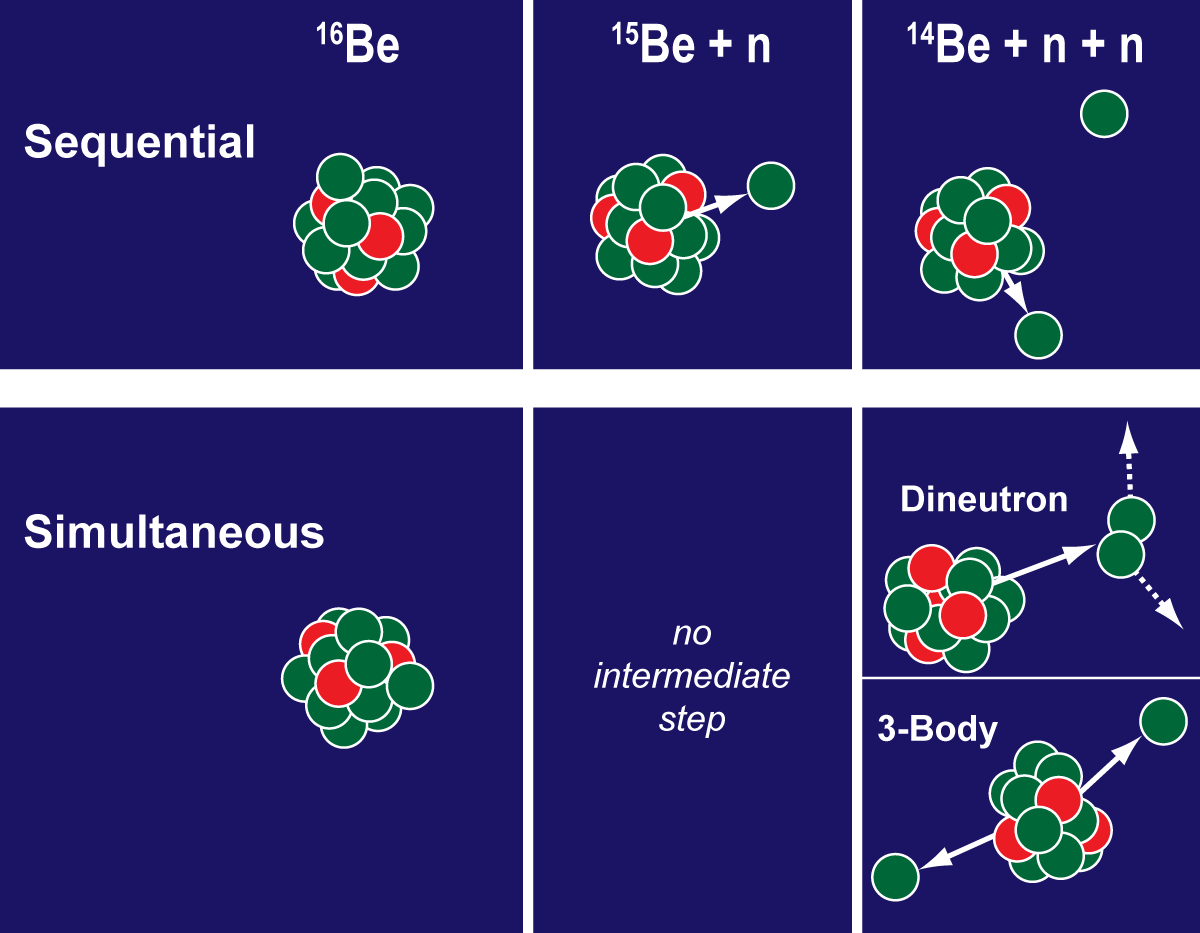 16Be
15Be+n
n2
14Be+2n
n2
n1
16Be
14Be+2n
July 25, 2014
29
Zach Kohley, PAN2014
Dineutron
Sequential
3-body
Dineutron
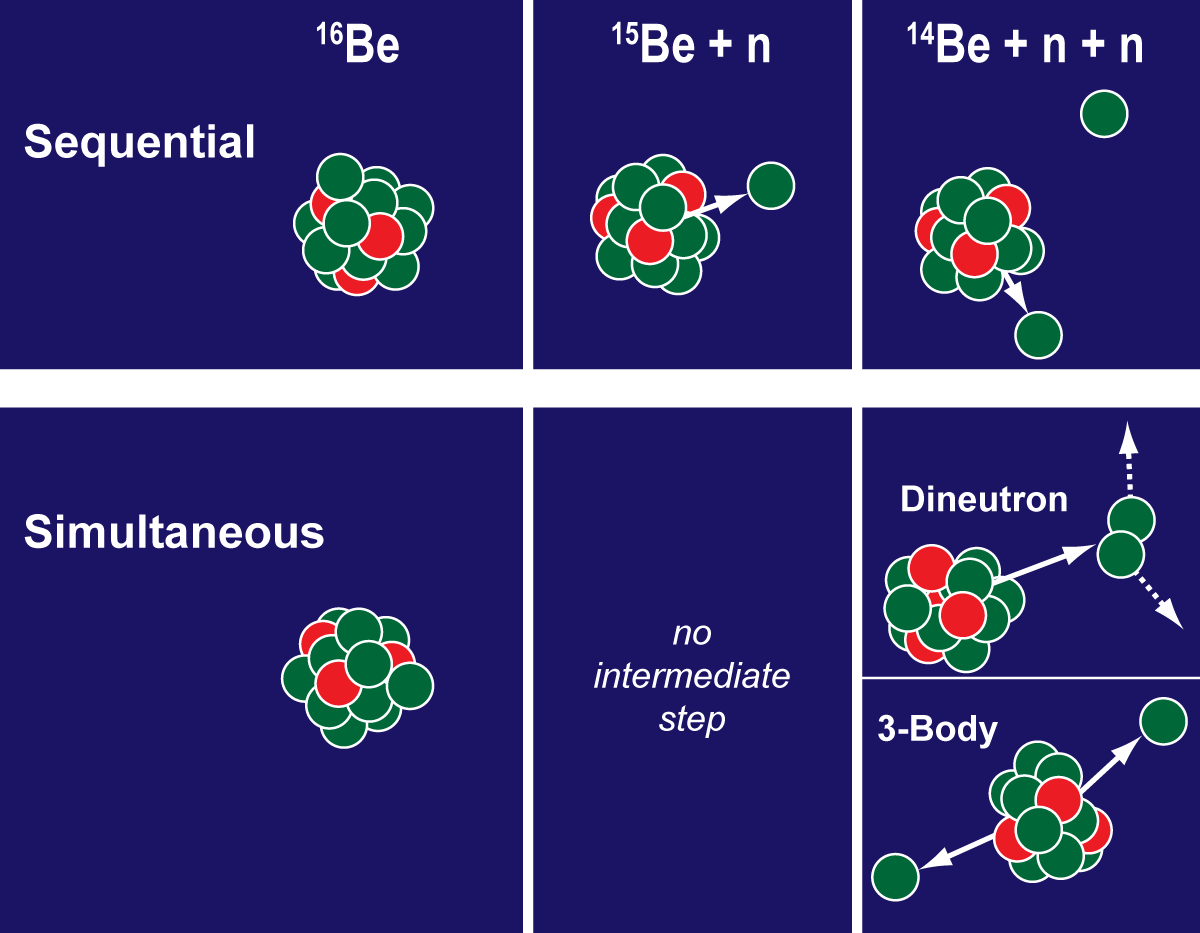 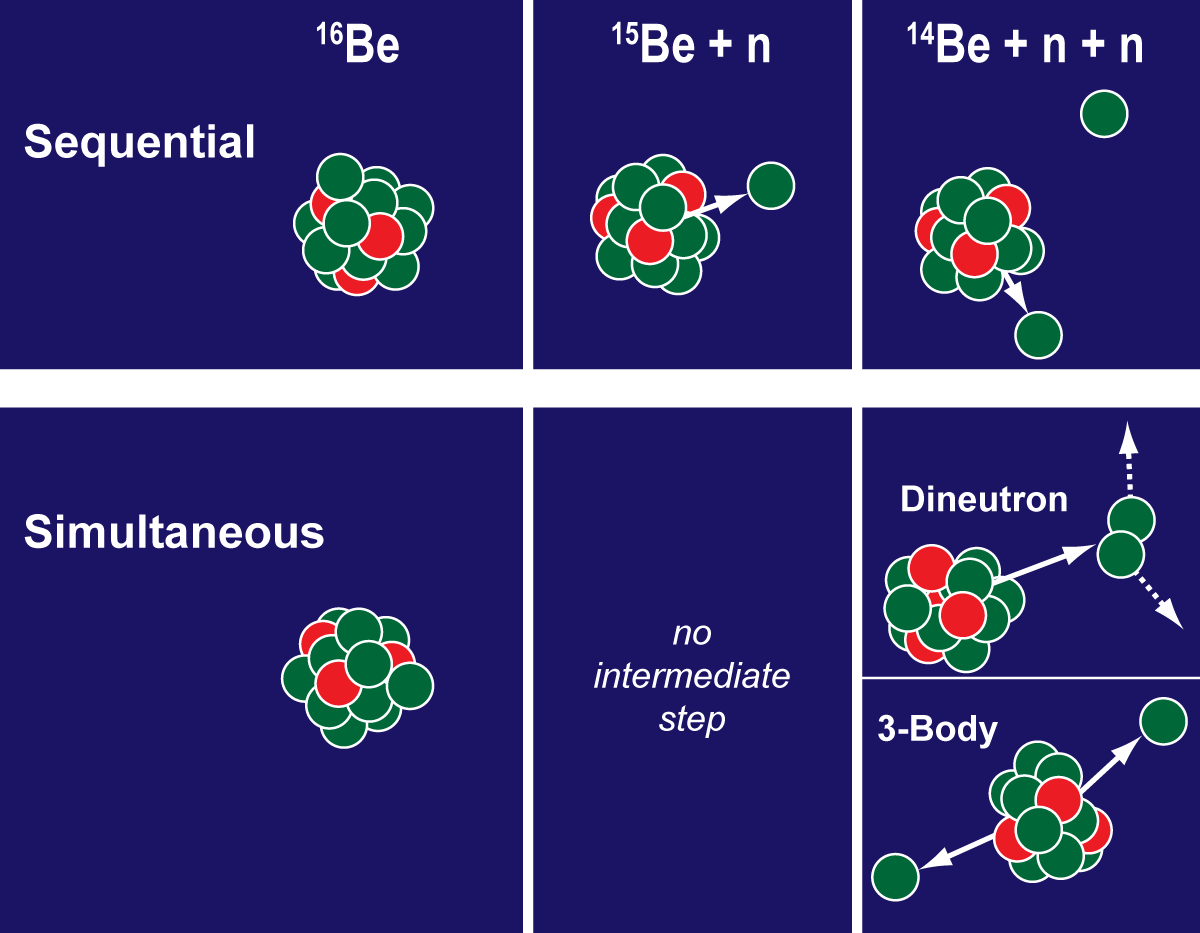 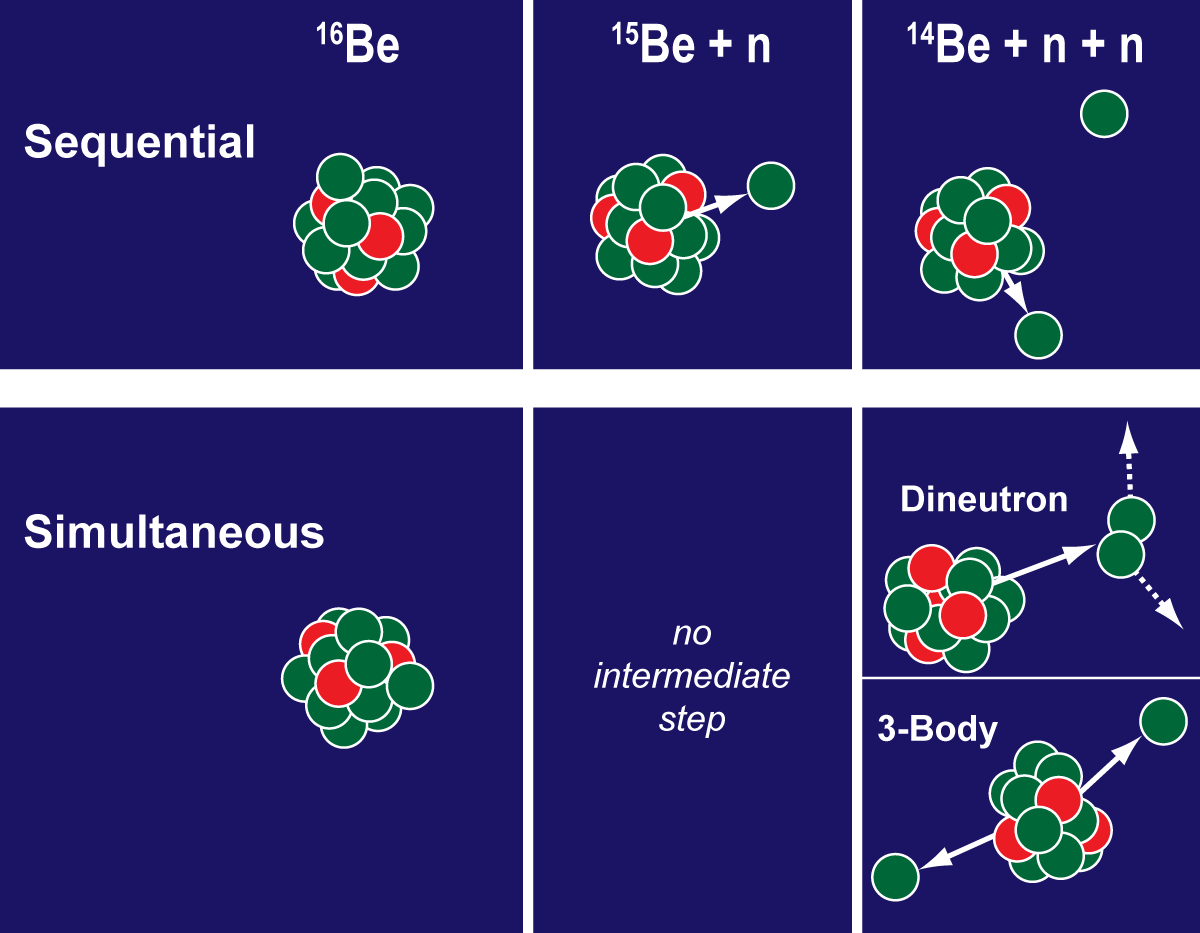 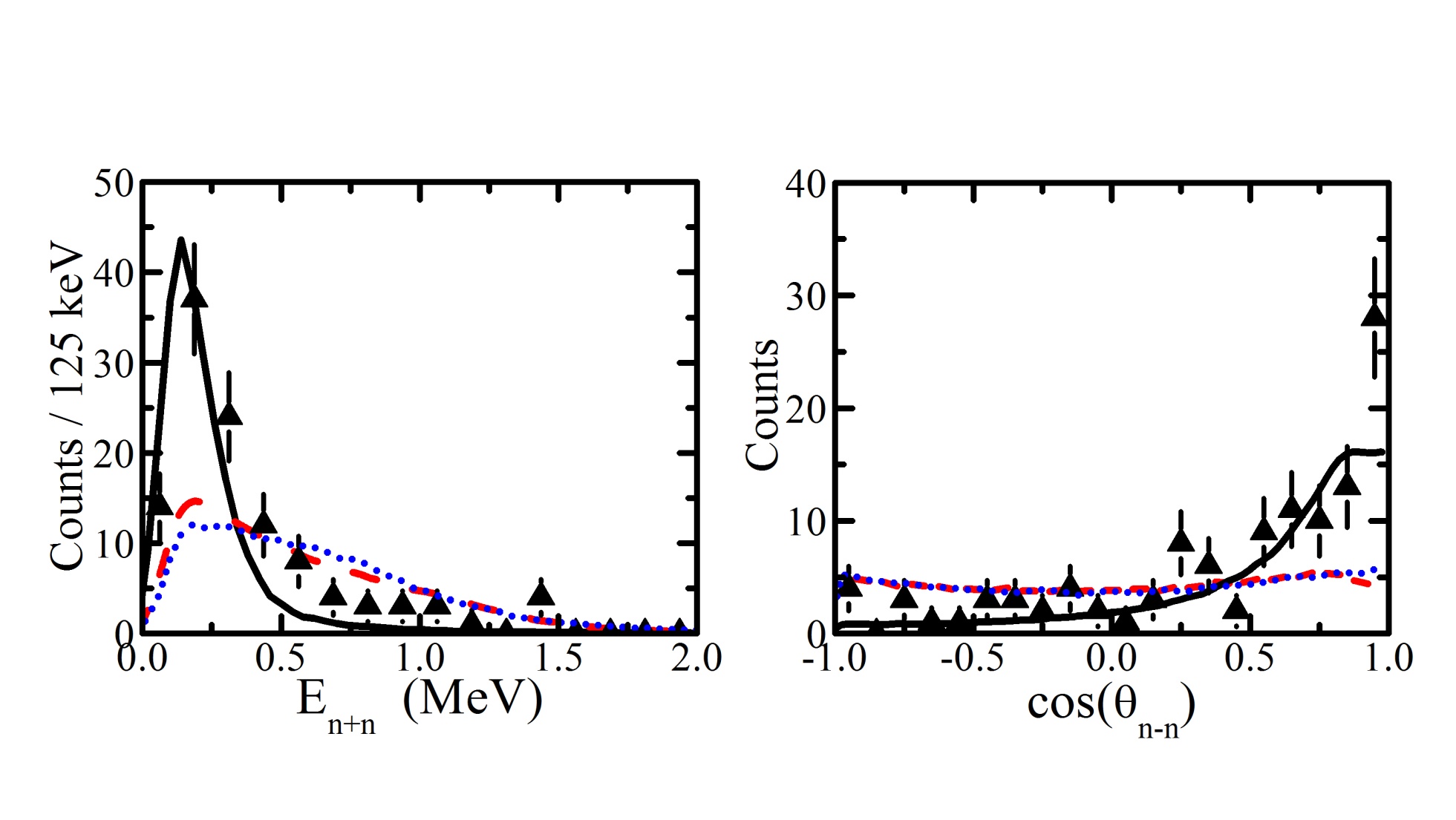 E(n1+n2)
θ(n1+n2)
First observation of dineutron decay
 Further experimental and theoretical work to understand the strong n-n  interactions
July 25, 2014
Zach Kohley, PAN2014
30
New Type of Radioactivity
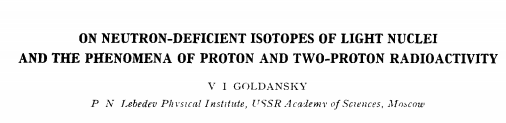 Different kinds of radioactivity:
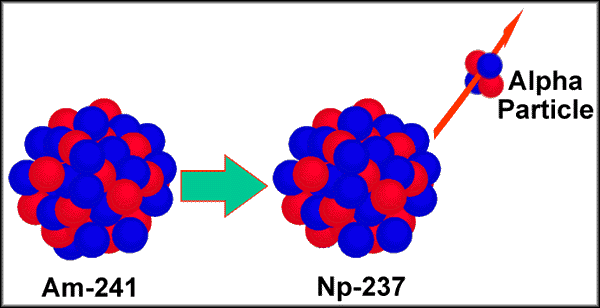 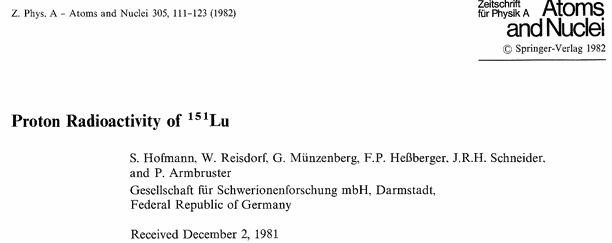 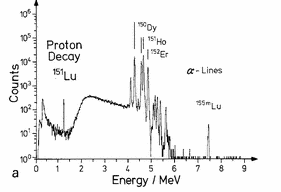 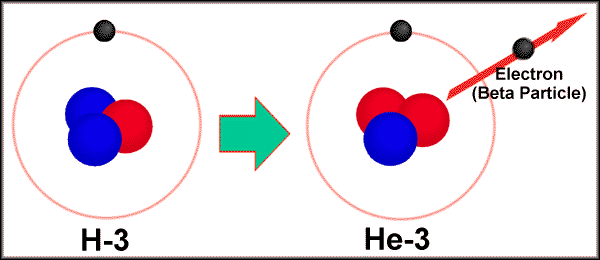 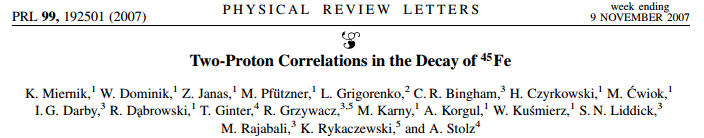 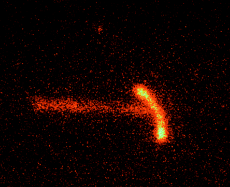 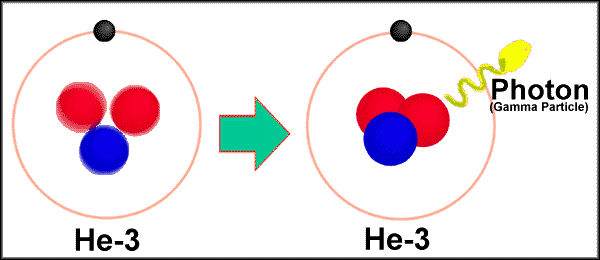 July 25, 2014
Zach Kohley, PAN2014
31
New Type of Radioactivity
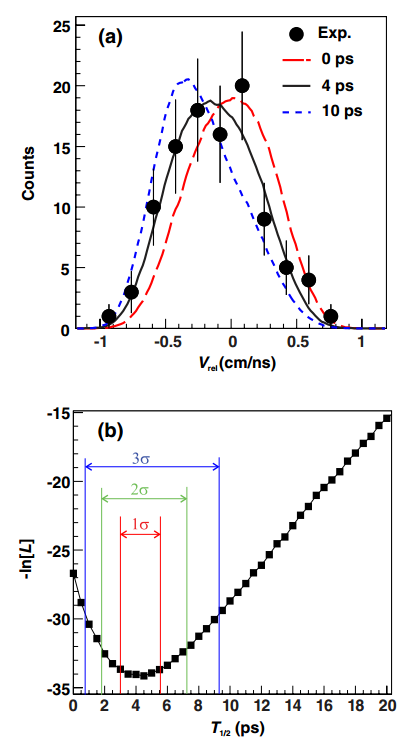 Gated on 26O G.S.
Kohley et al., Phys. Rev. Lett. 110 (2012) 152501
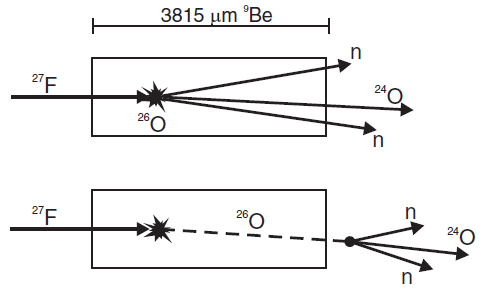 increased lifetime = reduced velocity neutrons
Vrel = Vn - Vfrag
Lifetime: T1/2 = 4.5+1.1 ps  (1s)
Unbinned maximum likelihood technique
July 25, 2014
Zach Kohley, PAN2014
32
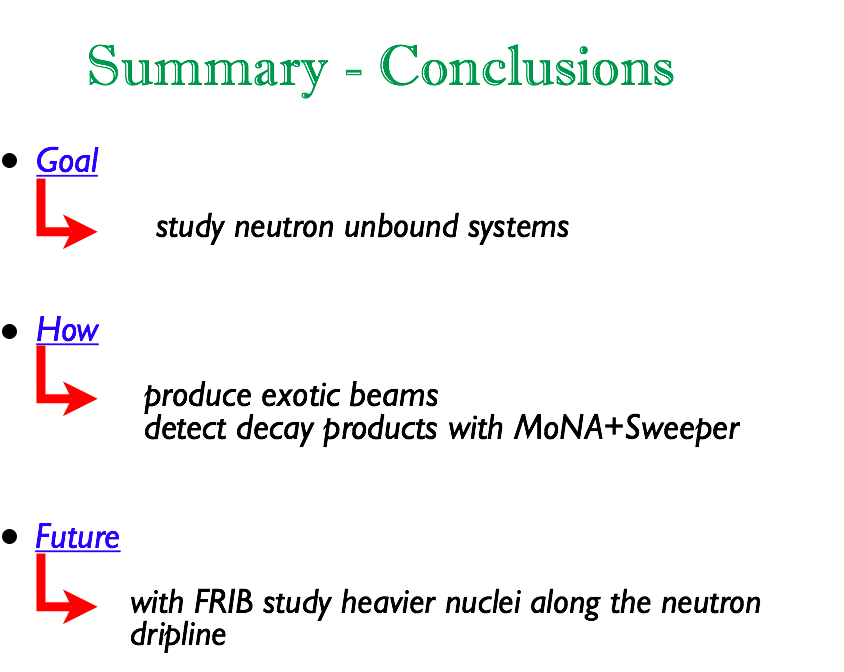 July 25, 2014
33
Zach Kohley, PAN2014
Radioactive beam facilites (such as the NSCL) greatly improved our understanding of nuclear matter.
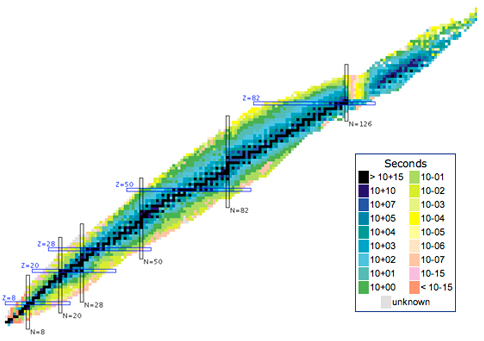 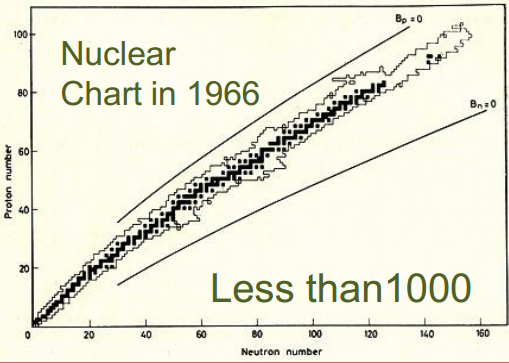 Present Day
~3000
Z
N
July 25, 2014
34
Zach Kohley, PAN2014
Radioactive beam facilites (such as the NSCL) greatly improved our understanding of nuclear matter.
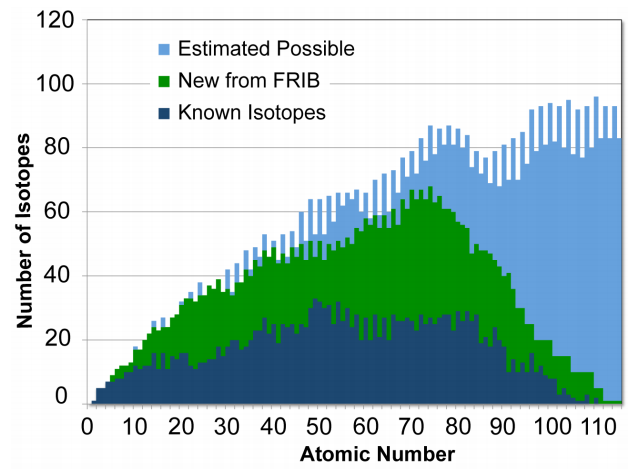 Erler et al. Nature 486, 509 (2012)
July 25, 2014
35
Zach Kohley, PAN2014
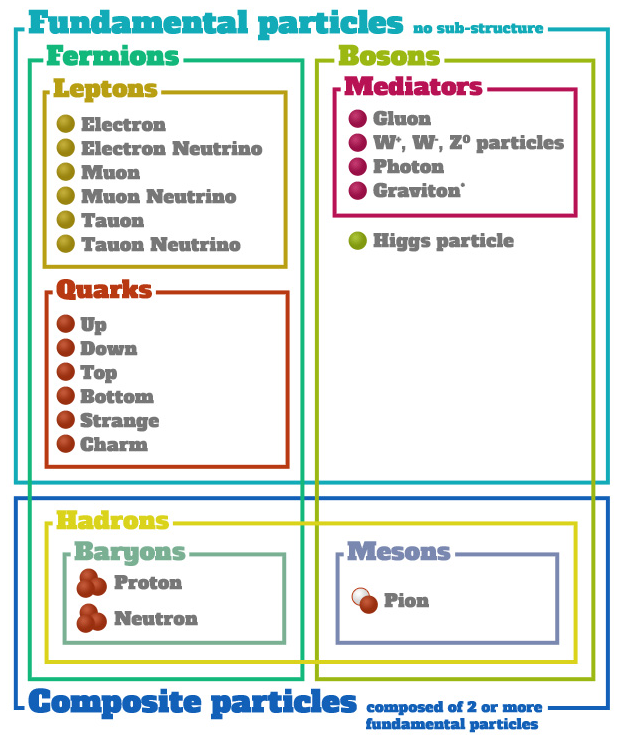 July 25, 2014
36
Zach Kohley, PAN2013